Three Phase Motors
Topic 2: Testing Three Phase Motors
Assumed prior learning
05_01_00
05_01_02
05_02_01
[Speaker Notes: Note for navigation on site: 
This information needs to be taken into account and needs to stated on the LMS, perhaps as part of the introduction?]
Outcomes
By the end of this unit the learner will:
Unit 2.3: Slip Ring Motor Tests
Introduction
We know that the only differences between squirrel cage and slip-ring motors lie in the rotor, slip-rings and brush assembly.
In this unit, we are going to look at the additional electrical and mechanical tests that must be conducted on slip-ring motors.
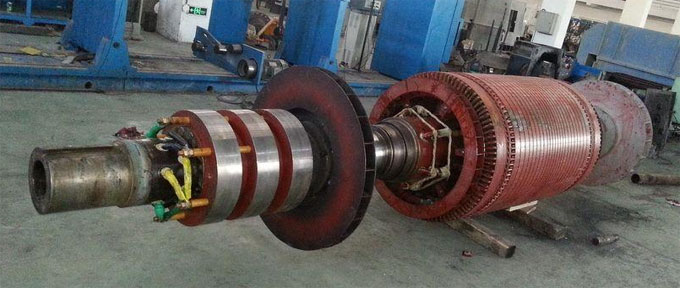 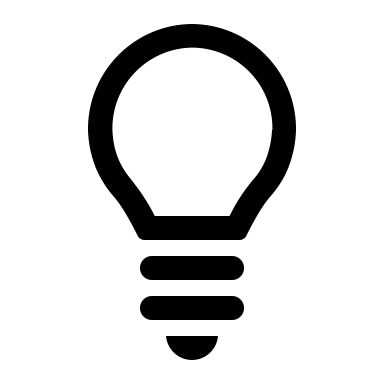 All the standard squirrel cage motor tests still apply.
[Speaker Notes: Img01 = image of a slip ring motor rotor e.g. https://lh3.googleusercontent.com/-tmUf1kqe9PQ/WUon-6LDrCI/AAAAAAAAAx8/FhkcNrkw60U4GWqe2zLXF8aQpfXRc2HigCHMYCw/s1600/slip-ring-motor.jpg]
Safety first
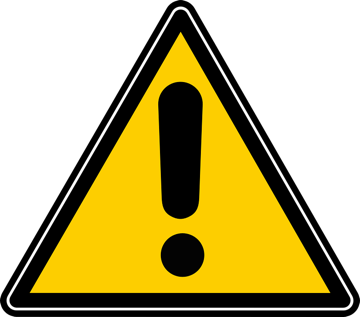 When you work with motors you must put your safety and the safety of others first. You must complete the necessary Hazard Identification and Control (HIAC) Form.
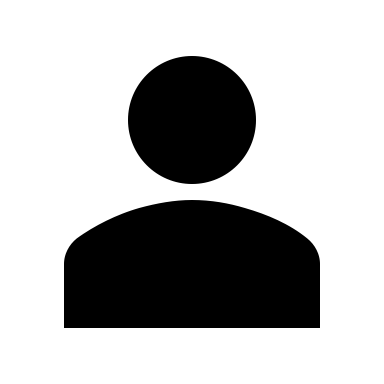 Need help with HIACs? Click the button to go to Topic X in The World of an Electrician
Get help with HIAC Forms
[Speaker Notes: Img02 = https://cdn.pixabay.com/photo/2014/04/02/10/38/sign-304093_960_720.png

Button 01 = direct learner to Topic X in Course 0]
Potential Hazards
Here are some of the potential hazards you should look out for:
Vehicles, traffic or mobile equipment
Working at heights above 2m
Lifting and material handling
Hazardous Materials or Waste
Electricity, machinery, stored energy or machine isolation
Work with Oxy-fuel gas mixtures
[Speaker Notes: Present boxes with just a representative icon in each circle. On click/touch, reveal the full statement.

Display small animations to indicate that boxes can be clicked/touched]
What are the Potential Hazards?
You need to test a slip-ring motor driving an elevator
It operates an elevator travelling over 60m.
The motor is bolted to the floor in the elevator motor room.
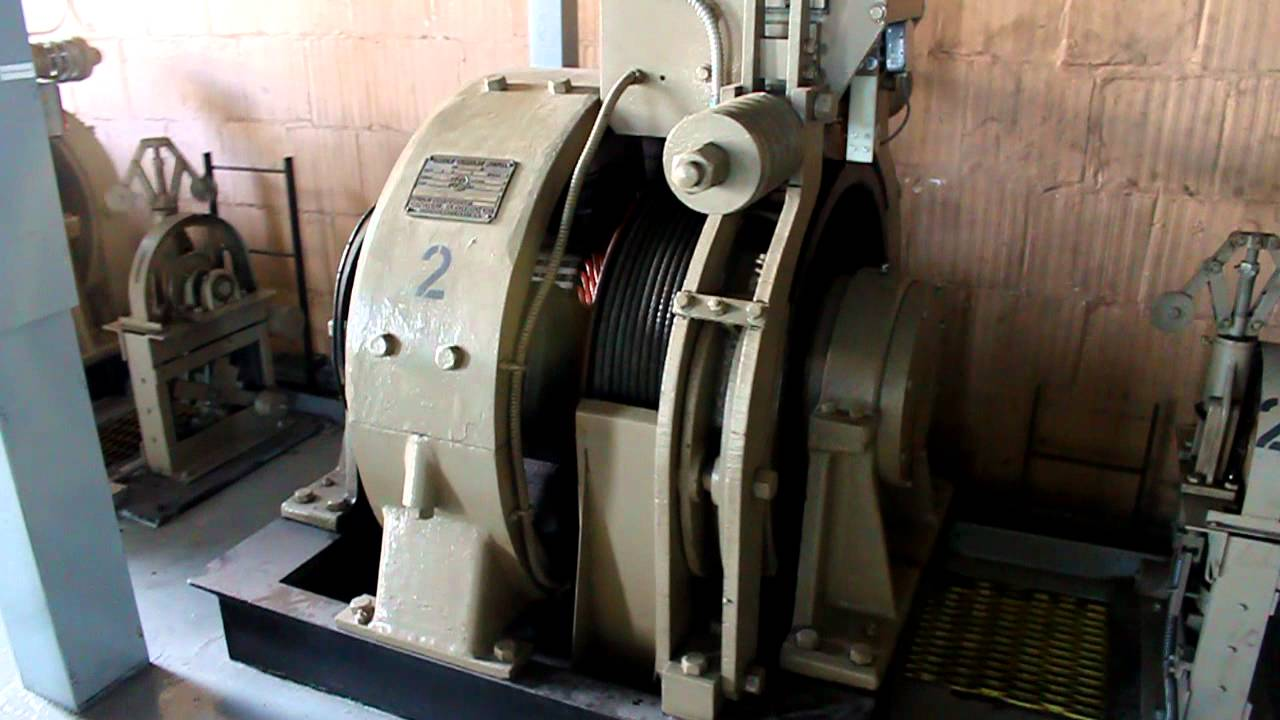 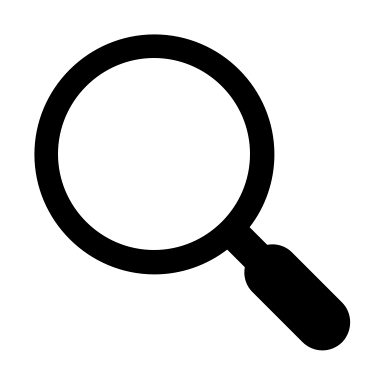 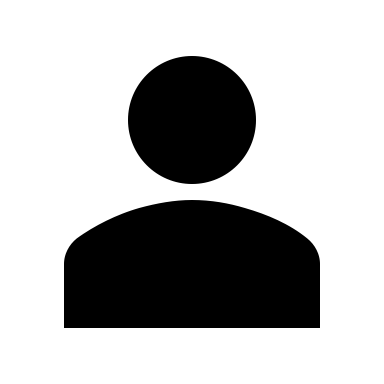 Identify all the hazards that are present.
Identify the hazards
[Speaker Notes: Img03 = image of a motor driving a conveyor belt in a food factory e.g. https://3l4sbp4ao2771ln0f54chhvm-wpengine.netdna-ssl.com/wp-content/uploads/2017/01/00-Interroll-application-example-for-food.jpg

Suppress global navigation – only way forward is Button 01

Button 01 = link to next slide

Focus on the image with additional text as support]
Potential Hazards
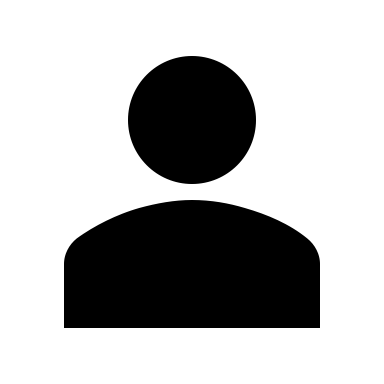 Which hazards apply to this situation? Drag them onto the picture.
Img03
Vehicles, traffic or mobile equipment
Hazardous Materials or Waste
Working at heights above 2m
Lifting and material handling
Electricity, machinery, stored energy or machine isolation
Work with Oxy-fuel gas mixtures
Check
[Speaker Notes: Drag and drop activity.

Correct answer is “lifting, electricity”

Button 01 = on click/touch check answers and provide feedback as follows:

Correct – Well done. You correctly identified all the potential hazards. Because you are working on an elevator there is definitely lifting. There is also electricity, machinery and stored energy involved.
Incorrect – That is not quite right. Because you are working on an elevator there is definitely lifting. There is also electricity, machinery and stored energy involved.]
Stop and Check?
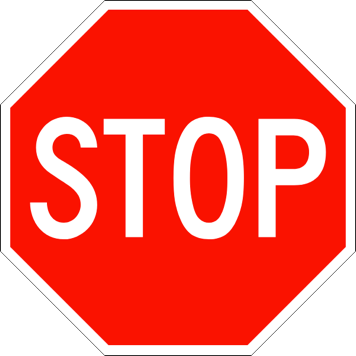 Because there are some potential hazards associated with this job, you need to check that all the necessary safety controls related to these hazards are in place.
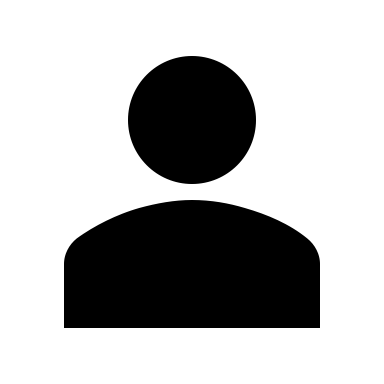 If you are not sure what these safety controls are, you should stop this unit and refer back to Topic X in The World of an Electrician before continuing.
Learn about Safety Controls
[Speaker Notes: Img04 = https://upload.wikimedia.org/wikipedia/commons/9/9d/Stop_sign_light_red.svg

Button 01 = direct learner to Topic X in Course 0]
Before We Begin
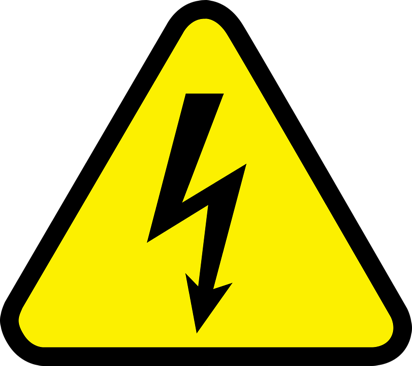 Before you do any electrical tests, you must make sure that you have isolated and locked out the supply to the motor.
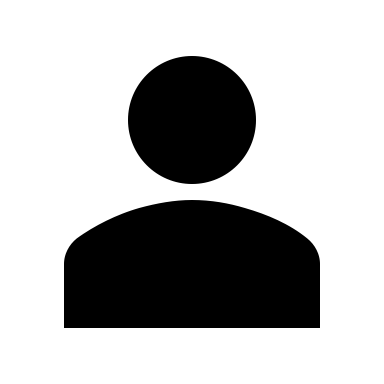 Make sure you know how to do this by referring to Topic X in The World of An Electrician.
Learn about Isolating and Lock-Out Procedures
[Speaker Notes: Img05 = https://cdn.pixabay.com/photo/2016/07/01/22/38/industrial-safety-1492062_960_720.png

Button 01 = direct learner to Topic X in Course 0]
Slip-ring rotor electrical tests
The electrical tests we covered in unit 2 of this topic apply to the phase windings in the slip-ring stator and must also be performed. The following tests are done on the slip-ring rotor.
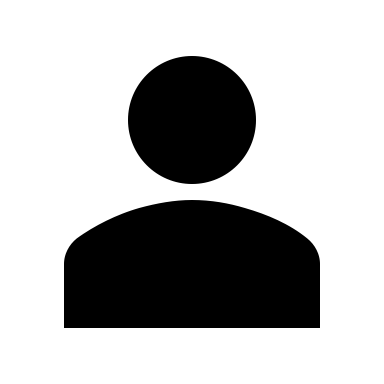 Click on each box to find out more.
Insulation resistance between conductors
Continuity
Insulation resistance between conductors and earth
[Speaker Notes: Present the following details on click/touch of each box. Present details in a popup window with a clear close button.

Continuity – These test if there is a complete path through the rotor windings for current to flow. We check that there are no breaks in the windings by measuring the ohmic resistance of the windings.
Insulation resistance between conductors and earth – These test that there are no short circuits between the windings and the motor frame.
Insulation resistance between conductors – These test that the insulation between the different windings in intact and that there are no short circuits between windings due to worn insulation.]
Continuity test
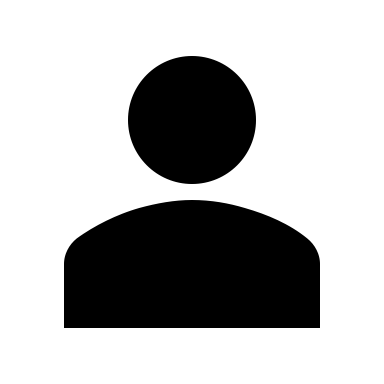 Watch the video to see how to do a slip-ring rotor continuity test and to learn what the readings mean.
Img06
[Speaker Notes: Img06 = screenshot of Vid01 (see brief). Play video full screen]
Insulation Resistance Tests
Electricity is very useful but only when it flows where we want it to!
Img07
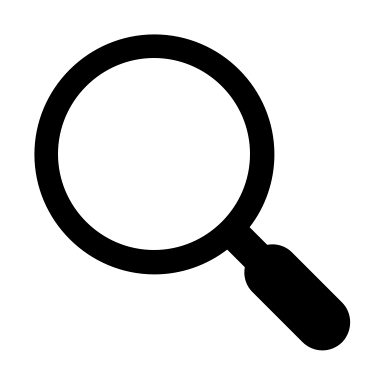 1
Insulation resistance tests check if there is any breakdown in the insulation between a motor’s electrical components.
2
It is best to use an insulation resistance tester for these tests because of the high test voltages they produce.
[Speaker Notes: Img07 = image of a insulation resistance tester e.g. https://www.instrumart.com/assets/1507-360.jpg]
Insulation Resistance Tests
We need to do two separate tests:
Test the insulation between the rotor windings.
Watch how to do these insulation resistance tests
1
Test the insulation between each winding and the rotor shaft.
2
Ideally the resistance between the windings and the between the windings and the frame should be infinite.
[Speaker Notes: Present boxes with just the number. On click/touch, reveal the full statement as a slide right animation

Display small animations to indicate that boxes can be clicked/touched

Button 01 = link to vid02. Play video full screen]
Get Some Practice
Are you ready to do a full electrical test on a three phase motor?
Img24
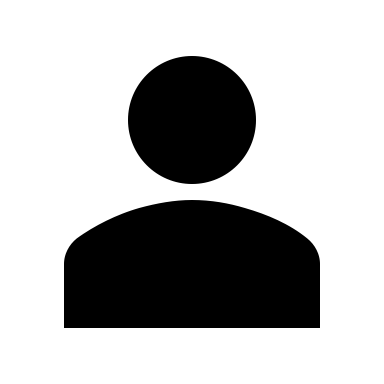 Try this three phase motor test simulator.
Launch the simulator
[Speaker Notes: Button 01 = link to motor test simulator (see brief)

If simulator is not possible, will need to develop questions.

Img24 = screenshot of simulator.]
Upload Your Full Motor Test Form
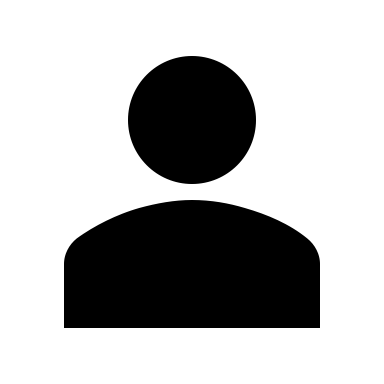 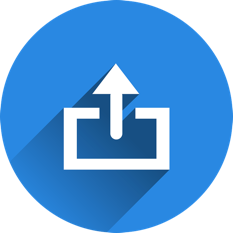 Now take a picture of your completed form and upload it.
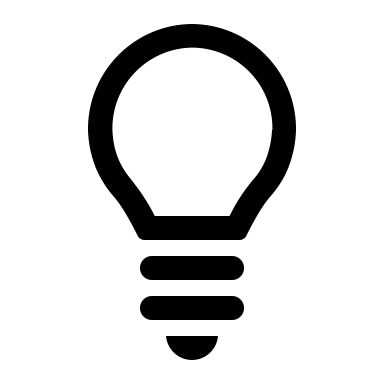 Make sure that all the columns have been completed.
Choose image
Upload
[Speaker Notes: Img19 = https://cdn.pixabay.com/photo/2016/01/03/00/43/upload-1118929_960_720.png

Button 01 – Launch file selection window
Button 02 – Upload file]
Slip-ring mechanical tests
There are basically three things that need to be checked when doing a mechanical check on the slip-ring rotor and brushes.
Check slip rings
1
Check brush gear and brushes
2
Check the alignment of the brush gear and brushes
3
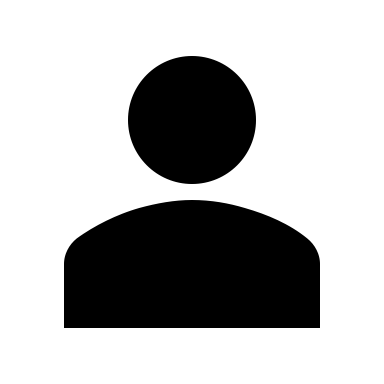 Watch how to do slip-ring mechanical checks
Watch the video to find out more.
[Speaker Notes: Present boxes with just the number. On click/touch, reveal the full statement as a slide right animation

Display small animations to indicate that boxes can be clicked/touched

Button 01 = link to vid02 (see brief). Play video full screen]
Video Briefing – Vid01
Video of an electrician demonstrating how to do a continuity test. Pay special attention to
Safety procedures
Setting the multimeter to the correct setting and checking the shorted value
The process and sequence of testing the rotor windings
Analysing the resistance values and check the tolerances. Readings within 5% of each other indicate balanced windings
Repeat the test on a damaged rotor and show readings obtained for
Broken winding
Unbalanced windings and what to do when this is the case
Demonstrate how to complete a motor test form with these results
[Speaker Notes: See https://www.dropbox.com/s/930h0ibl03aepw4/Slip%20Ring%20Motor%20Tests-1.m4v?dl=0
00:06 -  00:41 as a reference]
Video Briefing – Vid02
Video of an electrician demonstrating how to test a do slip-ring mechanical checks. Pay special attention to:
Check slips rings not excessively worn
Check slip rings not oily, grease or gritty
Check brushes for excessive wear and poor shape
Check brush gear for loose connections
Check brush holders for dirt
Check that brushes can move freely
Check brush holder spring pressure – not too loose
Check brush alignment for middle of slip ring.
[Speaker Notes: See https://www.dropbox.com/s/930h0ibl03aepw4/Slip%20Ring%20Motor%20Tests-1.m4v?dl=0
00:42 -  01:32 as a reference]
Motor Test Simulator